Schaack D, Schmidt B, Tohoku S, Bordignon S, Urbanek L, Ebrahimi R, Hirokami J, Efe TH, Chen S, Chun KJ
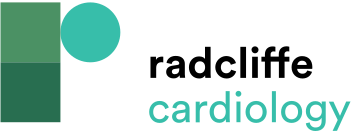 Electrograms During Single-shot Pulmonary Vein Isolation with the FARAPULSE System
Citation: Arrhythmia & Electrophysiology Review 2023;12:e11.
https://doi.org/10.15420/aer.2022.45
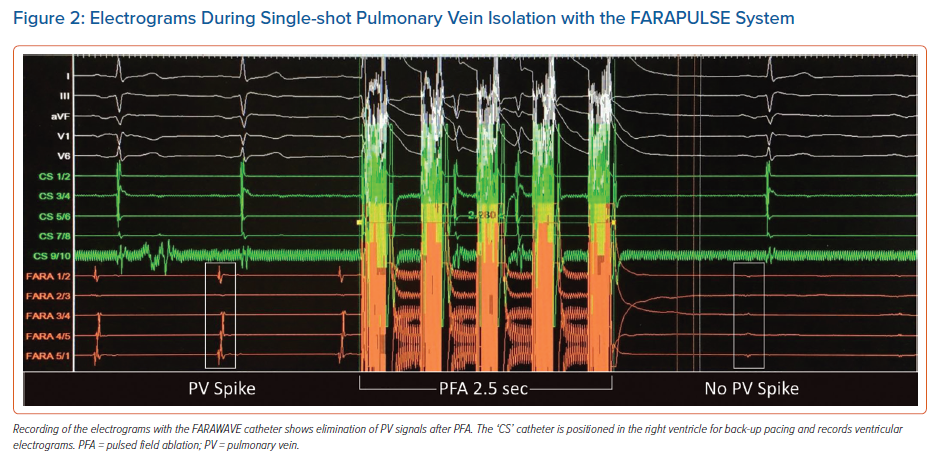